เอกสารสำคัญทางราชการ กรุณาอย่าพับ
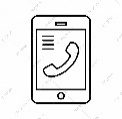 ที่อยู่ผู้ส่ง ....................................................................................
ชื่อ – สกุล...................................................................................
ชั้นปีที่...........รหัสนักศึกษา.........................................................
      ในมหาวิทยาลัย/ศูนย์วิทย์ฯ 
      วิทยาเขตสุพรรณฯ/ศูนย์การศึกษา.....................................  
ที่อยู่............................................................................................
...................................................................................................
รหัสไปรษณีย์ ............................................................................
ที่อยู่ผู้รับ           02 2445185-6, 02 2445197-9
คณะอนุกรรมการกองทุนฯ(เอกสารกยศ.)
ศูนย์สนเทศแนะแนวการศึกษาและอาชีพ 
มหาวิทยาลัยสวนดุสิต อาคาร 3 ชั้น 1 
ถนนนครราชสีมา  แขวงดุสิต  เขตดุสิต
กรุงเทพฯ 10300
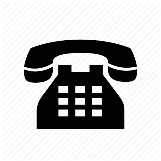